Law of Partnerships
Introduction to the Law of Partnership
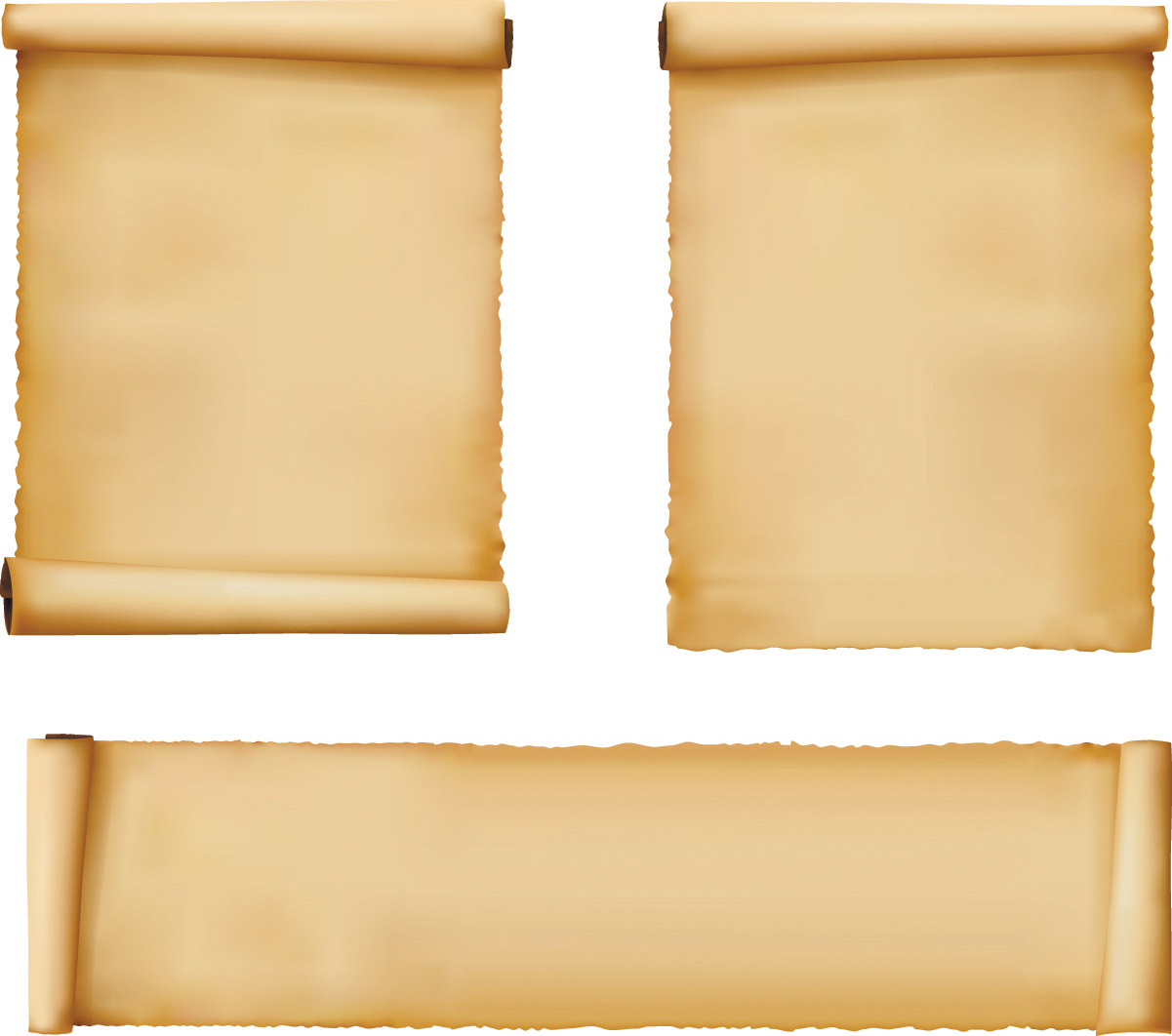 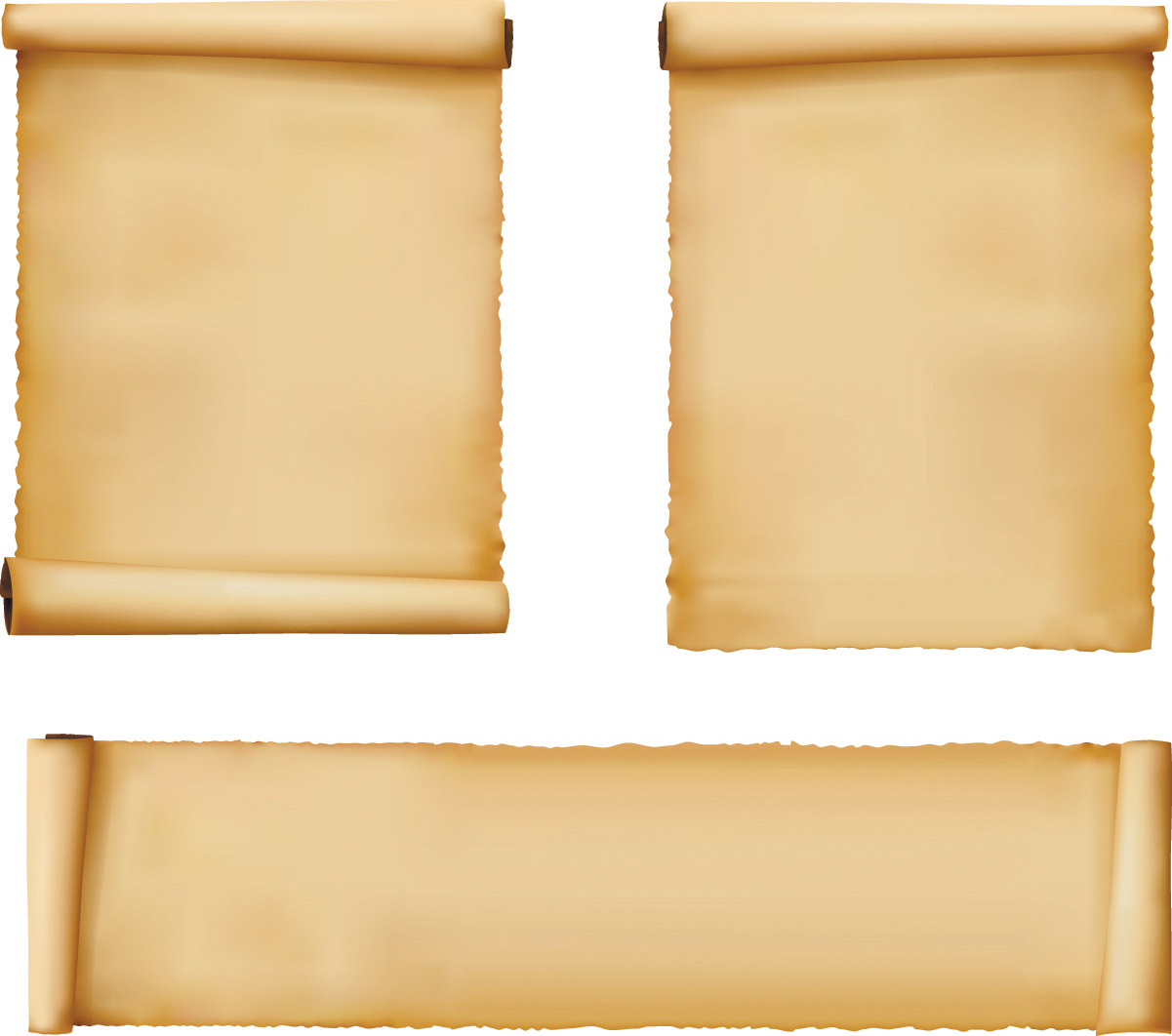 Law governing partnership in Sri Lank is English Law which consists of English Partnership Act of1890 and judicial decisions.
As per the Act a partnership is “the relations which subsists between persons carrying on a business in common with a view of profit.”
Requirements to Form a Valid Partnership
Valid agreement between the parties – Oral/Written

Registration and Personality

Business being carried out by persons in common 
Responsibilities
Contracts
Property

Partnership business being operated with a view of profit
Requirements to Form a Valid Partnership
Companies Act No. 7 of 2007 states that a partnership cannot have more than 20 members.

If exceeds 20 – Need to register it with ROC

S. 18 of the Prevention of Frauds Ordinance No. 7 of 1840 states that where the capital of a partnership exceeds Rs. 1,000, such a partnership must be established in writing and signed by all the partners.
S. 2 of Business Names Act No. 7 of 1987 states that every firm having a place of business in Sri Lanka and carrying on business under a name which does not consist of the; 

True full names of all the 
partners who are individuals and 

The corporate name of 
all partners who are corporations 

SHALL REGISTER THE NAME.
A partnership is jointly liable for;

Civil wrongs/delicts 

Committed by any partner 

If such wrongs were committed during the ordinary course of partnership business or if such wrongs were done with the authority of other partners.  

Example -  Hamlyn v. Houston and Co. (1903) 1 K.B. 81
Relationship Between Partners
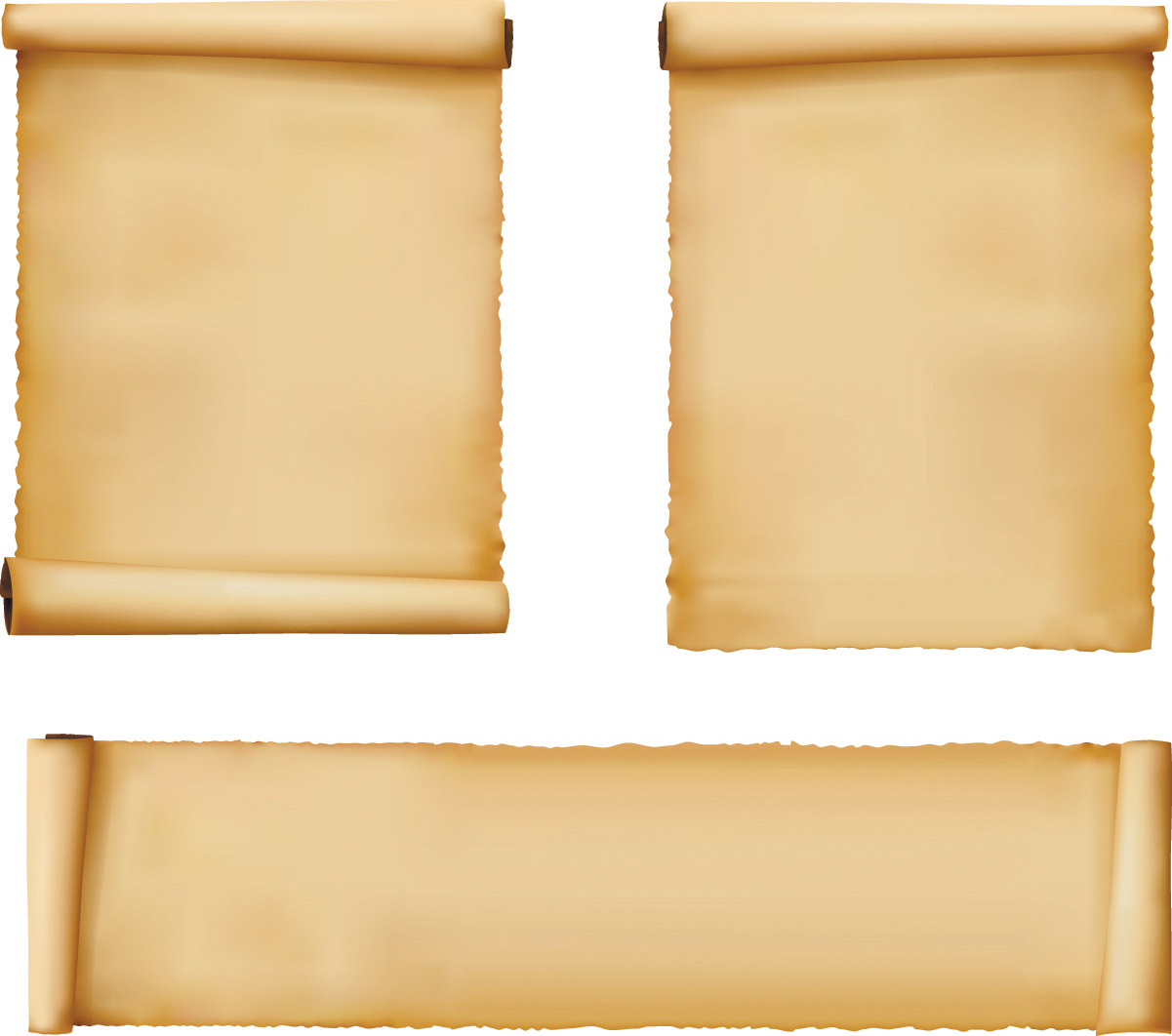 The relationship between partners are governed by the Partnership Deed or the Articles of partnership. If there is no written agreement relationship will be governed by the course of dealing among the partners.
Relationships Between Partners
Rights and duties of partners

All partners are entitled to share equally in the capital and profits of partnership.

No partner is entitled to interest on capital before profits as ascertained.

No partner is entitled to remuneration for acting in the partnership business.

Every partner is entitled to take part in the management of partnership.

The consent of all partners in necessary to introduce a new partner.
   Example - Byrne v. Reid (1902) 2 Ch. 735
Ordinary matter can be decided by a majority of partners and change in the nature can be done only with the consent of all the partners.

A partner can be removed only by the consent of all the partners.

A partner is entitled to indemnity in respect of payments made and liabilities incurred by him in the ordinary business of the firm .

Advance over and above the capital is entitled to receive interest .

Every partner is entitled to inspect books which must be kept in the principal place of business.
Every partner must render true accounts and full information on all things affecting partnership.

Every partner should account to the firm for any benefit derived by him without the consent of the other partners.

Not to compete with the firm.

Every partner must disclose any secret profit he makes and account for that profit to the firm. 

   Example - Bentley v. Craven (1853) 18 Beav. 75
Conducts of Partners
Since every partner is an AGENT of the firm and of his partners, the acts of every partner in carrying on the business, will be binding on the firm and the other partners. 

Every partner has implied authority to bind the firm by the following acts;
Selling the goods of the firm
Purchase on behalf of the firm, goods of the kind usually purchased in the business
Receiving payment of the firm’s debts and giving receipts for them
Engaging servants for the firm’s business.
Accept, make and issue negotiable instruments in the firm’s name
Borrow money on the firm’s credit and pledge the firm’s goods to effect that purpose
Instruct a solicitor in an action against the firm for a trade debt
Changing Partners
New partner –

A new partner does not become liable to the creditors of the firm for anything done before    he becomes a partner .
Existing Partner –

Retiring partner will be liable for the debts contracted while he was a partner.  

However, he may be discharged from such liability by an agreement between  himself, the new firm and creditors. 

Example -  Tower Cabinet Co. Ltd. v. Ingram (1949) 2 K.B. 397

By death or bankruptcy a partner will not be liable for debts contracted after the such date of death/bankruptcy.
How can a Partnership Be Dissolved
Dissolution of a partnership can be done either;

By an Order of the Court and 

Without any order of court.
Dissolution by an order of the court -

When a partner is incapable of managing the firm’s affairs due to a mental disorder.

When a partner is permanently incapable of performing duties.

When a partner commits a breach of agreement or he conducts in a manner that other partners cannot carry on the business with him.
When a partner’s conduct is prejudicial to the carrying on of the business

When the partnership can be carried on only at a loss

When the court thinks it is just and equitable to do so
Dissolution Without Any Order From The Court
Expiration or Notice
Bankruptcy or Death
Illegality